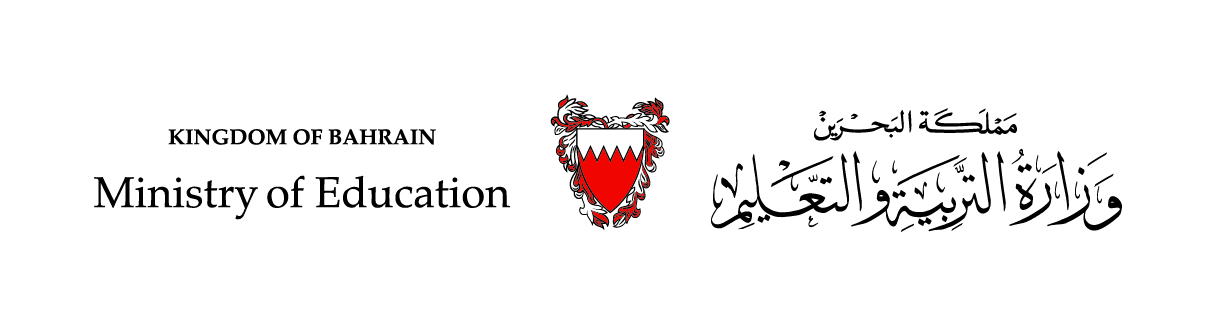 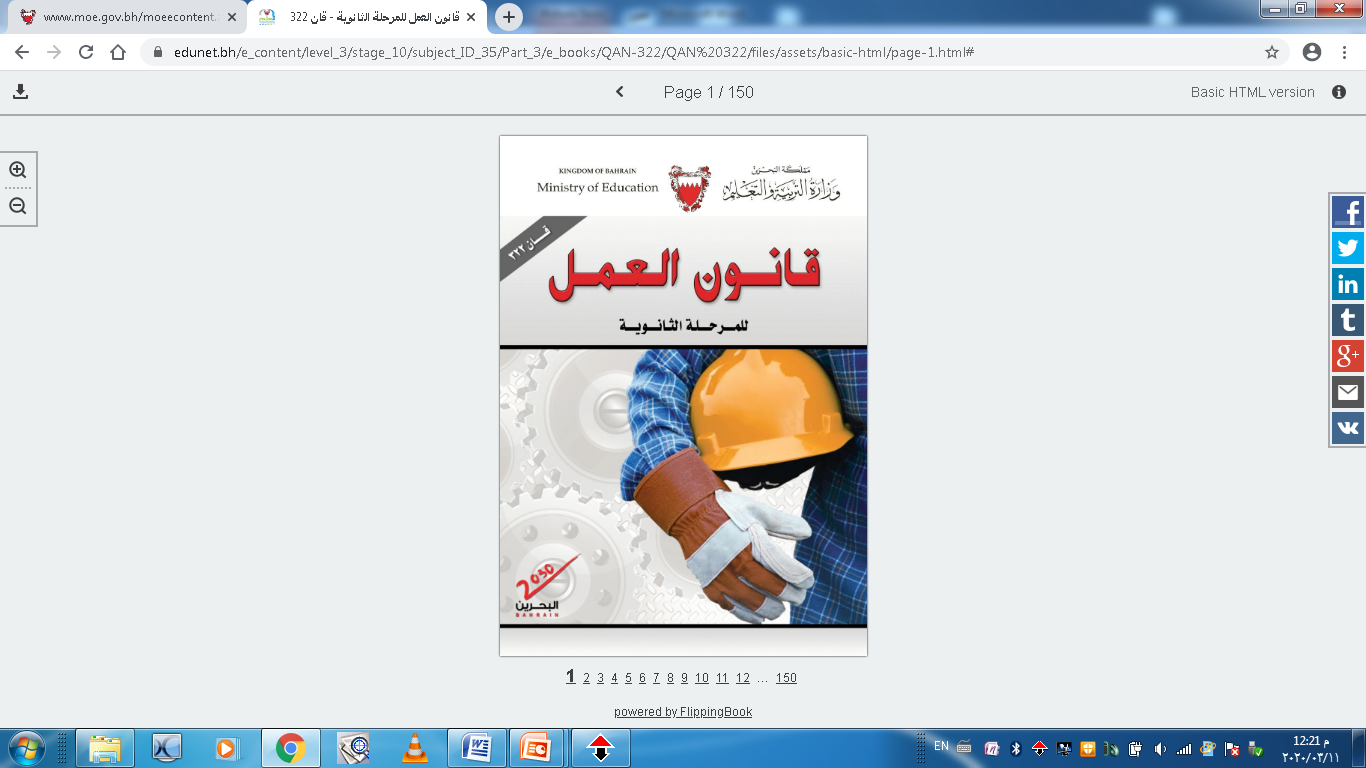 قانون العمل – قان322 – قان806
الوحدة الثالثة: الدرس السادس
التزام صاحب العمل الوفاء بالأجر (المنح والمكافآت)
المرحلة الثانوية – المستوى الثاني
الفصل الدراسي الثاني -2020 /2021م
الصفحات 60 - 64
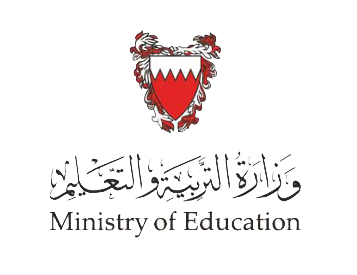 قان322 - 806
التزام صاحب العمل الوفاء بالأجر (المنح والمكافآت)
الأهداف:
من خلال الدرس الطالب لهذا الدرس يتوقع منه أن يكون قادرًا على أن:

 يتعرف صور الأجر وملحقاته.
 يبين أحكام الوفاء بالأجر.
 يحدد الحماية القانونية للأجر.
وزارة التربية والتعليم –الفصل الدراسي الثاني 2020-2021م
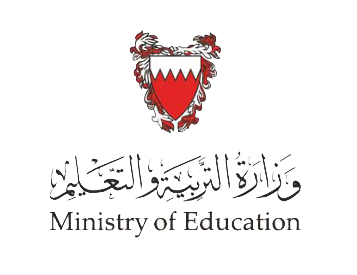 قان322 - 806
التزام صاحب العمل الوفاء بالأجر (المنح والمكافآت)
ب- صور الأجر وملحقاته:يشمل الأجر كل ما يدخل في ذمة العامل، مقابل قيامه بالعمل موضوع العقد، أيًا كانت تسمية هذا المقابل، فبجانب الأجر يوجد ما يعرف بملحقات الأجر.
وزارة التربية والتعليم –الفصل الدراسي الثاني 2020-2021م
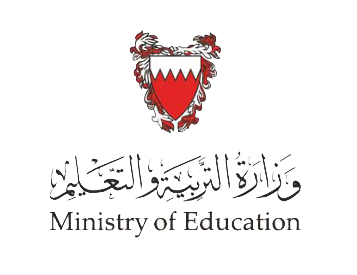 قان322 - 806
التزام صاحب العمل الوفاء بالأجر (المنح والمكافآت)
صور الأجر وملحقاته
ملحقات الأجر
وزارة التربية والتعليم –الفصل الدراسي الثاني 2020-2021م
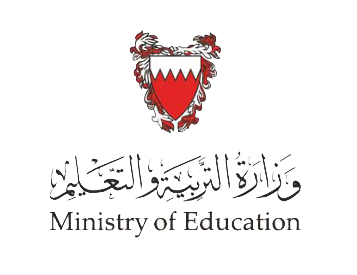 قان322 - 806
التزام صاحب العمل الوفاء بالأجر (المنح والمكافآت)
4 – المنح والمكافآت
المنحة: هي مقابل نقدي أو عيني يحصل عليه العامل بالإضافة إلى أجره في مناسبة معينة؛ كمناسبة عيد من الأعياد أو نهاية السنة المالية للمشروع.المكافأة:هي ما يدفعه صاحب العمل للعامل مقابل جهد إضافي أو عناية خاصة بذلها العامل.
وزارة التربية والتعليم –الفصل الدراسي الثاني 2020-2021م
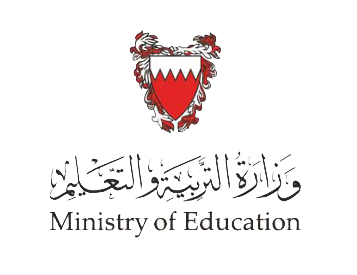 قان322 - 806
التزام صاحب العمل الوفاء بالأجر (المنح والمكافآت)
مثال: احسب الأجر الشهري للعامل أحمد عبدالله، مبينًا صافي المستحق له.الراتب الأساسي 900 دينار، علاوة السيارة 60 دينارًا، تحسين مستوى المعيشة 100 دينار، تأمين التعطل 9 دنانير، التقاعد 63 دينارًا.(900 + 60 + 100) – (9 + 63) = 988 دينارًا.- يلتزم صاحب العمل بدفع المنحة إذا توفرت الشروط الآتية: أ- أن تتصف بالعمومية.ب- الاستمرارية. (لا تقل عن خمس سنوات دون انقطاع)ج – أن يكون مقدارها مستقرًا وثابتًا.
وزارة التربية والتعليم –الفصل الدراسي الثاني 2020-2021م
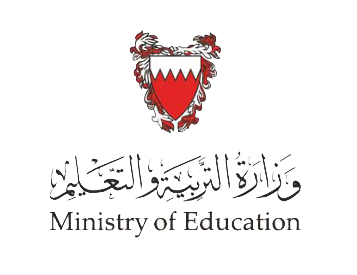 التزام صاحب العمل الوفاء بالأجر (المنح والمكافآت)
قان322 - 806
5 – النسبة المئوية من الإيراد والربح
تعطى النسب المئوية وحصص الأرباح للعمال تشجيعًا لهم على العمل وزيادة الإنتاج. ويعد تحديد نسبة مئوية من الإيراد أفضل للعامل؛ لأنه يحصل على حقه لمجرد تحقيق الإيراد بصرف النظر عن الربح والخسارة.
وزارة التربية والتعليم –الفصل الدراسي الثاني 2020-2021م
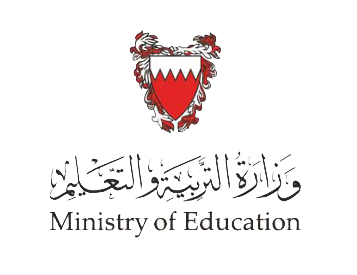 قان322 - 806
التزام صاحب العمل الوفاء بالأجر (المنح والمكافآت)
ج – أحكام الوفاء بالأجر:
1- سبب استحقاق العامل للأجر:نتيجة أداء العامل للعمل، أو احتباسه من أجل العمل في خدمة صاحب العمل.متى يحصل العامل على الأجر كاملًا؟ ومتى يحصل على نصف الأجر؟  يحصل العامل على الأجر كاملًا إذا حضر إلى مقر عمله واستعد لمزاولة عمله.  
ويحصل على نصف الأجر إذا حضر ولم يتمكن من أداء عمله؛ لأسباب قهرية خارجة عن إرادة صاحب العمل.
وزارة التربية والتعليم –الفصل الدراسي الثاني 2020-2021م
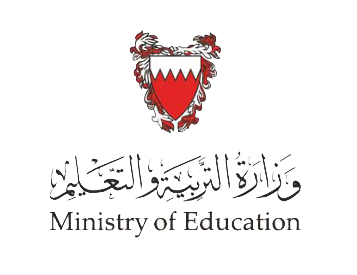 قان322 - 806
التزام صاحب العمل الوفاء بالأجر (المنح والمكافآت)
أ- في حالة العامل المعين بالأجر الشهري.ب- في حالة العامل المعين بالإنتاج أو القطعة.ج- في حالات أخرى.
2- مواعيد الوفاء بالأجر: يجب أن يكون الوفاء بالأجر في أحد أيام العمل وفق الأسس الآتية:3- مكان الوفاء بالأجر:يتم الوفاء بالأجر في مكان العمل، أو تحويل أجور العمال على حساباتهم في البنوك.
وزارة التربية والتعليم –الفصل الدراسي الثاني 2020-2021م
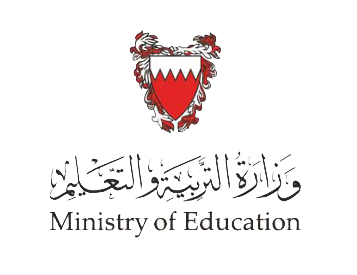 قان322 - 806
التزام صاحب العمل الوفاء بالأجر (المنح والمكافآت)
4- وسيلة الوفاء بالأجر: الأصل في الوفاء بالأجر أن يدفع بالعملة الرسمية للبلاد وهي الدينار البحريني، ويجوز بالاتفاق أن يدفع بعملة أجنبية متداولة قانونًا؛ كالدولار أو الريال.لكن لا يجوز الوفاء بغير النقود، كما لا يجوز إلزام العامل بشراء أغذية أو سلع من محلات مملوكة لصاحب العمل أو لغيره أو مما ينتجه أو يقدمه من خدمات.
وزارة التربية والتعليم –الفصل الدراسي الثاني 2020-2021م
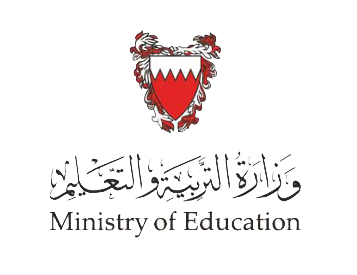 قان322 - 806
التزام صاحب العمل الوفاء بالأجر (المنح والمكافآت)
5- إثبات الوفاء بالأجر: يمكن لصاحب العمل إثبات الأجر من خلال إفادة من البنك بإجراء التحويل على حساب العامل، أو توقيع العامل في السجل المعد للأجور، بما يفيد تسلمه لأجره.
وزارة التربية والتعليم –الفصل الدراسي الثاني 2020-2021م
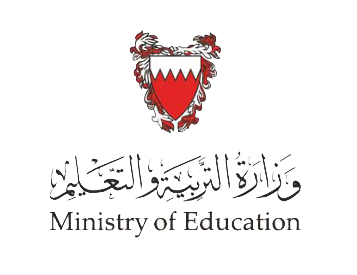 قان322 - 806
التزام صاحب العمل الوفاء بالأجر (المنح والمكافآت)
6- سقوط حق العامل في المطالبة القضائية بالأجر:إذا انتهى عقد العمل فإن الدعاوى الناشئة عن عقد العمل تسقط بمضي سنة تبدأ من انتهاء العقد، وإذا كان عقد العمل قائمًا فيتقادم الحق في الأجر بمضي خمس سنوات من تاريخ استحقاقه.
وزارة التربية والتعليم –الفصل الدراسي الثاني 2020-2021م
قان322 - 806
التزام صاحب العمل الوفاء بالأجر (المنح والمكافآت)
د-الحماية القانونية للأجر:
حماية الأجر
مواجهة صاحب العمل
مواجهة دائني صاحب العمل
مواجهة دائني العامل
الاقتطاع في الحالات الآتية:
ضمانات استيفاء الأجر
اشتراكات التأمينات
جزاء تأديبي
تعويض التلفيات
سداد القرض
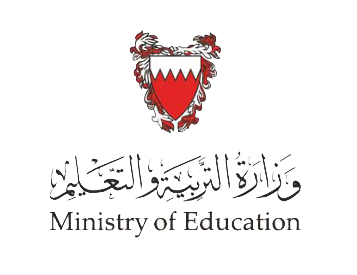 قان322 - 806
التزام صاحب العمل الوفاء بالأجر (المنح والمكافآت)
نظرًا  لما يتمتع به الأجر من أهمية بالنسبة للعامل؛ فقد حرص قانون العمل على حمايته من خلال ضوابط أهمها: 1- حماية الأجر في مواجهة دائني العامل:الاستقطاع بنسبة 25% لدائني العامل، وتزيد إلى 50% في حالة وجود دين نفقة على العامل.2- حماية الأجر في مواجهة صاحب العمل:حظر المشرّع على صاحب العمل الاقتطاع من أجر العامل إلا في حالات محددة هي:
وزارة التربية والتعليم –الفصل الدراسي الثاني 2020-2021م
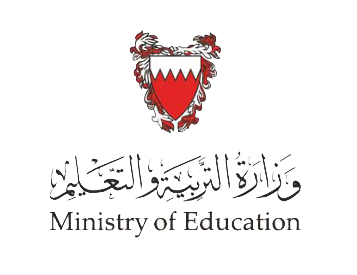 قان322 - 806
التزام صاحب العمل الوفاء بالأجر (المنح والمكافآت)
وزارة التربية والتعليم –الفصل الدراسي الثاني 2020-2021م
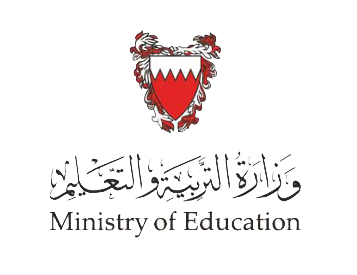 قان322 - 806
التزام صاحب العمل الوفاء بالأجر (المنح والمكافآت)
3 – حماية الأجر في مواجهة دائني صاحب العمل:إذا أفلس صاحب العمل، كان للعمال أولوية على غيرهم في استيفاء حقوقهم العمالية من أموال، متقدمين على غيرهم من سائر الدائنين، وهو ما يعرف بحق الامتياز.
وزارة التربية والتعليم –الفصل الدراسي الثاني 2020-2021م
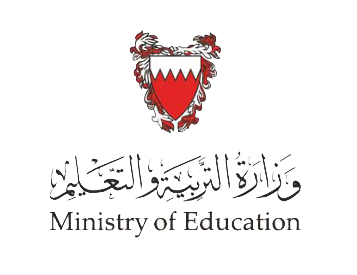 قان322 - 806
التزام صاحب العمل الوفاء بالأجر (المنح والمكافآت)
التقويم
فكر
أحسب الأجر الشهري للعامل أحمد، مبينًا صافي المستحق له.
الراتب الأساسي 500 دينار.
علاوة السيارة 50 دينار.
تحسين مستوى المعيشة 80 دينار.
تأمين التعطل 5 دنانير.
التقاعد 35 دينار.
وزارة التربية والتعليم –الفصل الدراسي الثاني 2020-2021م
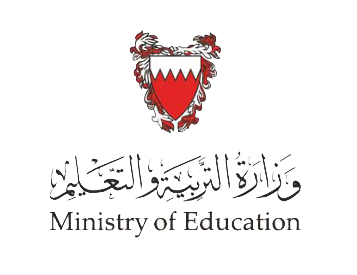 قان322 - 806
التزام صاحب العمل الوفاء بالأجر (المنح والمكافآت)
التقويم
فكر
أحسب الأجر الشهري للعامل أحمد، مبينًا صافي المستحق له.
الراتب الأساسي 500 دينار.
علاوة السيارة 50 دينار.
تحسين مستوى المعيشة 80 دينار.
تأمين التعطل 5 دنانير.
التقاعد 35 دينار.
الحل: (500 + 50 + 80) – (5 + 35) = 590 دينار.
وزارة التربية والتعليم –الفصل الدراسي الثاني 2020-2021م
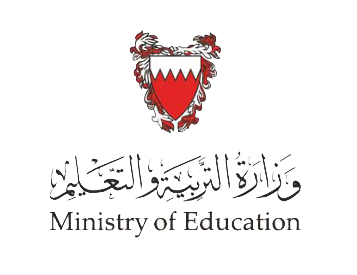 قان322 - 806
التزام صاحب العمل الوفاء بالأجر (المنح والمكافآت)
التقويم
فكر
متى يلتزم صاحب العمل بدفع المنحة؟
---------------------------------------------------------------
---------------------------------------------------------------
---------------------------------------------------------------
---------------------------------------------------------------
وزارة التربية والتعليم –الفصل الدراسي الثاني 2020-2021م
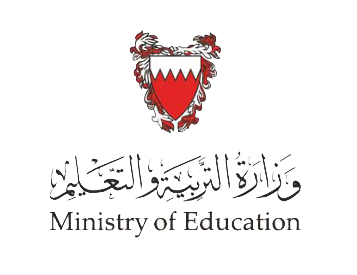 قان322 - 806
التزام صاحب العمل الوفاء بالأجر (المنح والمكافآت)
التقويم
فكر
متى يلتزم صاحب العمل بدفع المنحة؟
يلتزم صاحب العمل بدفع المنحة إذا توفرت فيها 
الشروط الآتية:
 العمومية.
 الاستمرارية بمدة لا تقل عن 5 سنوات.
 أن يكون مقدارها مستقرًا وثابتًا.
وزارة التربية والتعليم –الفصل الدراسي الثاني 2020-2021م
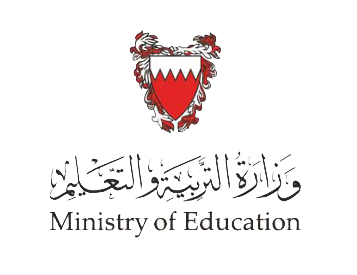 قان322 - 806
التزام صاحب العمل الوفاء بالأجر (المنح والمكافآت)
التقويم
دفع صاحب العمل رواتب العمال بالعملة الأجنبية ولكن العمال رفضوا ذلك فيُعد تصرف صاحب العمل:

قانونيًا
ملزمًا تطبيقه
غير قانوني
لا شيء مما ذكر
؟
وزارة التربية والتعليم –الفصل الدراسي الثاني 2020-2021م
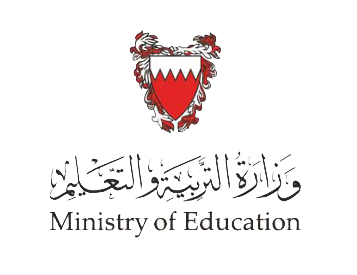 قان322 - 806
التزام صاحب العمل الوفاء بالأجر (المنح والمكافآت)
التقويم
دفع صاحب العمل رواتب العمال بالعملة الأجنبية ولكن العمال رفضوا ذلك فيُعد تصرف صاحب العمل:

قانونيًا
ملزمًا تطبيقه
غير قانوني
لا شيء مما ذكر
وزارة التربية والتعليم –الفصل الدراسي الثاني 2020-2021م
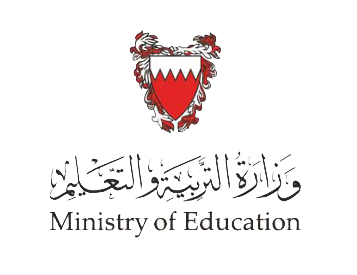 قان322 - 806
التزام صاحب العمل الوفاء بالأجر (المنح والمكافآت)
التقويم
يحصل عليها العامل نظير طاقة إضافية يبذلها أو مخاطر معينة يتعرض لها في أداء عمله:

العمولات
المكافأة
المنحة
البدلات
؟
وزارة التربية والتعليم –الفصل الدراسي الثاني 2020-2021م
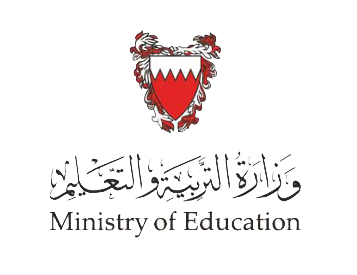 قان322 - 806
التزام صاحب العمل الوفاء بالأجر (المنح والمكافآت)
التقويم
يحصل عليها العامل نظير طاقة إضافية يبذلها أو مخاطر معينة يتعرض لها في أداء عمله:

العمولات
المكافأة
المنحة
البدلات
وزارة التربية والتعليم –الفصل الدراسي الثاني 2020-2021م
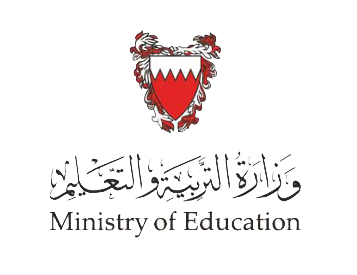 قان322 - 806
التزام صاحب العمل الوفاء بالأجر (المنح والمكافآت)
انتهاء الدرس
أن يكون حقق الطالب أهداف الدرس:
يتعرف صور الأجر وملحقاته.
 يبين أحكام الوفاء بالأجر.
 يحدد الحماية القانونية للأجر.
لمزيد من المعلومات:
www.Edunet.com1- زيارة البوابة التعليمية 
2- حل أسئلة وأنشطة الكتاب المدرسي.
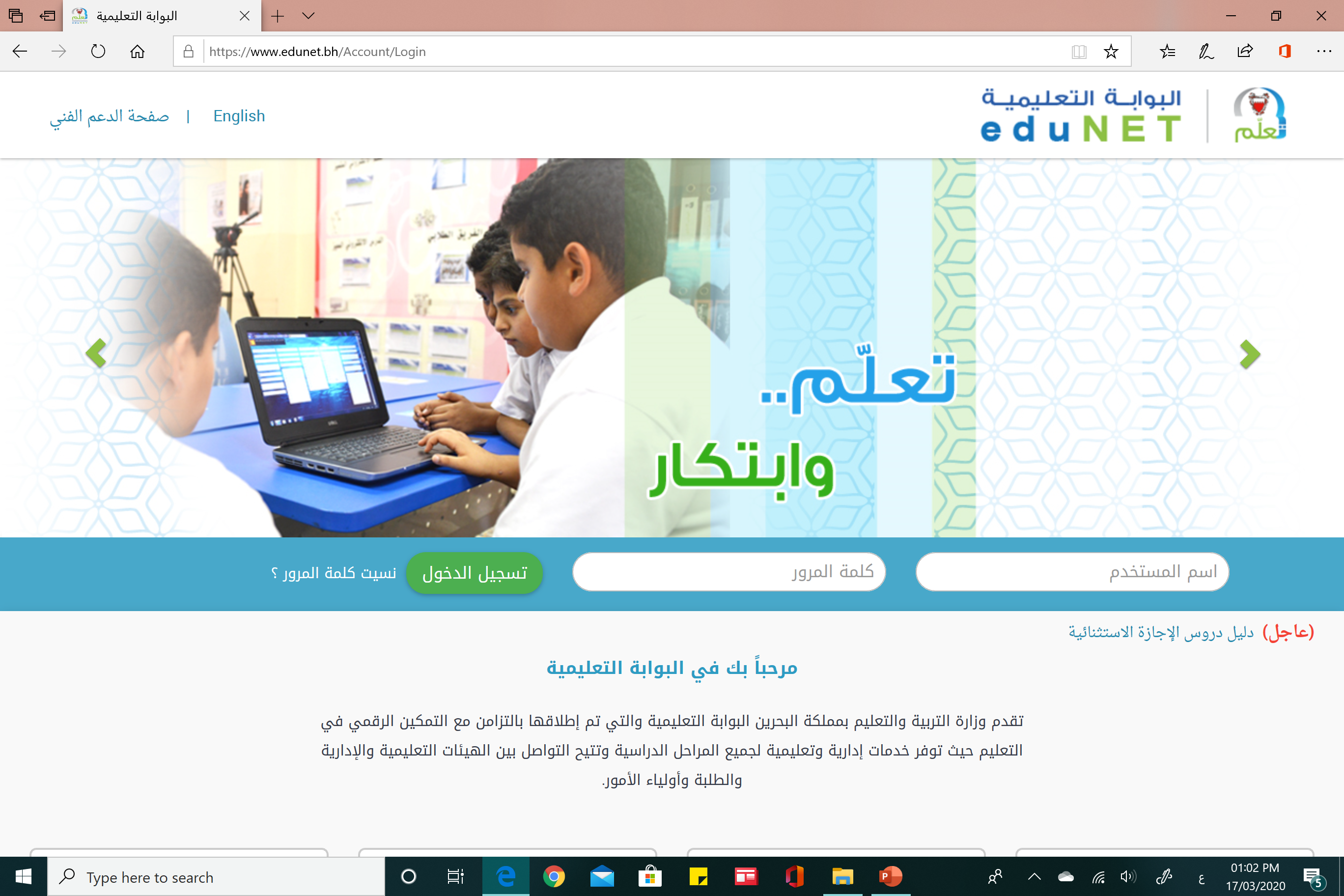 وزارة التربية والتعليم –الفصل الدراسي الثاني 2020-2021م